JBL Charge 3
Shane Boe
Base product and deconstruction
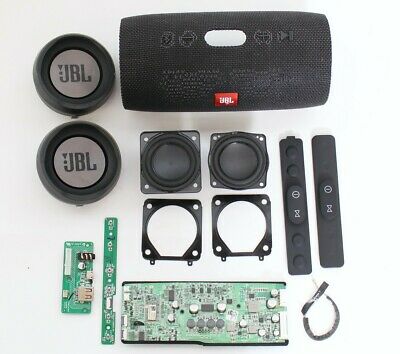 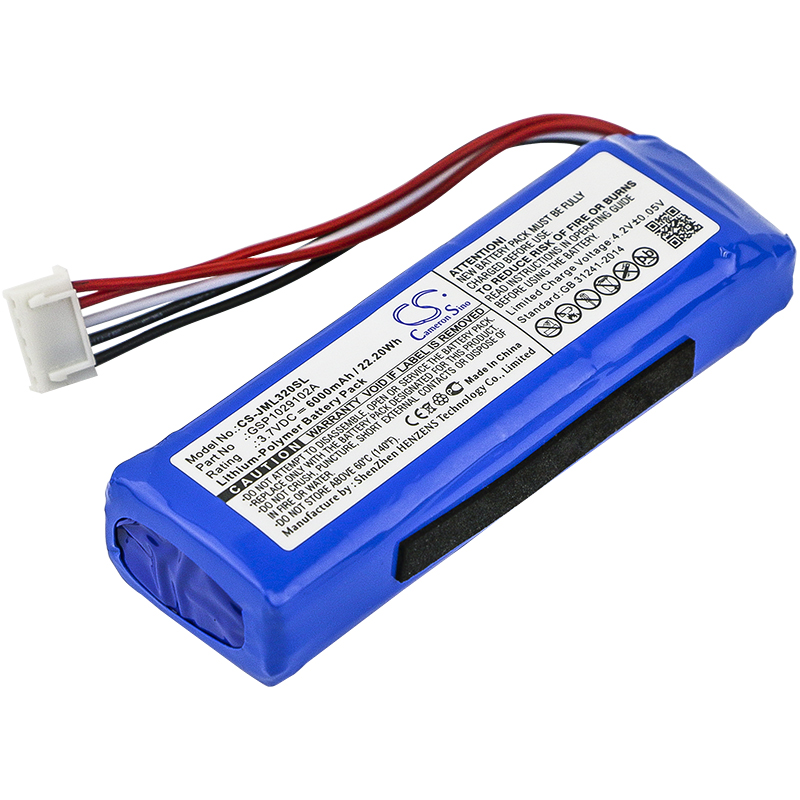 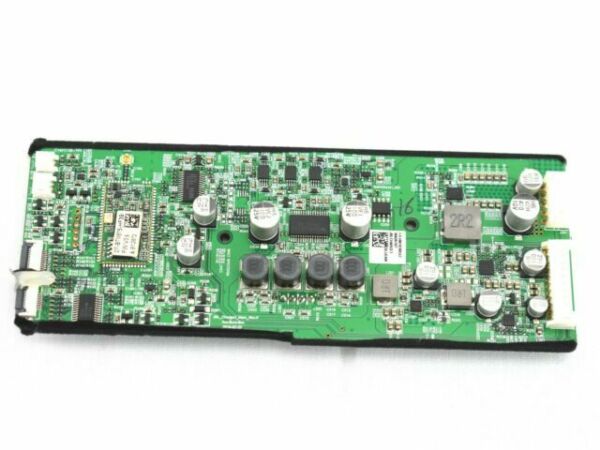 4 base circuit boards
Motherboard Circuit
Micro USB charger circuit board
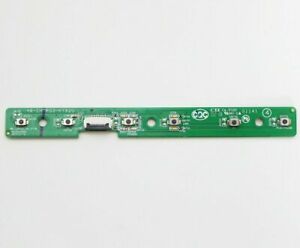 Button Keyboard circuit
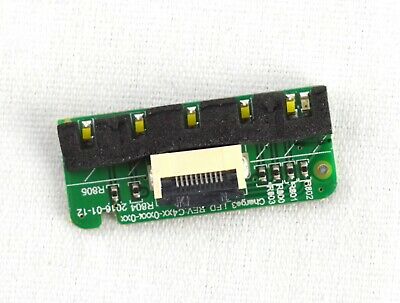 Charge indicator board
Circuit page 1
Circuit page 2
Circuit page 3
Circuit page 4
Circuit page 5
Circuit page 6
Circuit page 7